Do Housing Choice Vouchers Lead to Improved School Participation?
Stephanie Lechuga-Peña, MSW and Daniel Brisson, PhD
The University of Denver
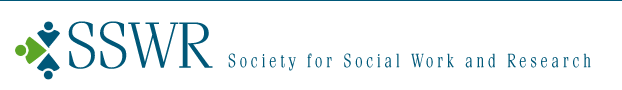 19th Annual Conference,
January 14-18, 2015, 
New Orleans, LA
Background and Purpose
Methods
Objective
Data comes from the Annie E. Casey Foundation’s Making Connections initiative 

 Baseline data for Making Connections was collected on a stratified random sample of 7,495 households in low-income neighborhoods in ten cities in 2002. 

Three indicators of school participation were regressed on HCV use: 

Satisfaction with school
Number of absences
Participation in school activities
The Housing Choice Voucher (HCV) program (also known as Section 8) is designed for low-income families, elderly, and disabled individuals to afford decent and safe housing in the private market (HUD, 2014).  

Goals are to provide housing choices, provide access to low poverty neighborhoods and to reduce concentrated poverty.

For families with school-aged children, this may mean choosing a neighborhood with access to high-performing schools.  

Although families who have HCVs theoretically have more choice in where they live, research shows that they remain in high poverty neighborhoods with lower quality schools (Horn, Ellen, & Schwartz, 2014). 

Recent evidence shows families who move to low-poverty neighborhoods often feel isolated and marginalized in their new neighborhoods (McCormick, Joseph, & Chaskin, 2012).
To add evidence to the mixed research on HCVs 

To test the effect of HCV use on parent’s reporting of children’s participation in school.
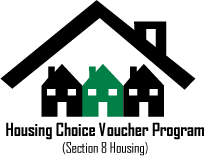 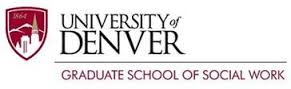 Do Housing Choice Vouchers Lead to Improved School Participation?
Stephanie Lechuga-Peña, MSW and Daniel Brisson, PhD
The University of Denver
Additionally, HCV families who recently move may  have some difficulty adjusting to a new community and may feel disconnected.
Study Sample
N=552
Results
Using OLS regression, no relationship between school satisfaction and HCV use was identified.  

Poisson regression results reveal that HCV use is related to a higher incidence of absences (IRR= 1.33, SE=.11, p<.001).  

Logistic regression results reveal that HCV use is related to a lower likelihood of children participating in school activities (OR=.65, SE=.13, p <.05).
Conclusions
Although voucher use is potentially positive for a family’s choice in neighborhood, it may create difficulties for them once they move.  

While voucher use may be beneficial long term, it may also present different challenges in terms of fitting into communities.

Longitudinal data is needed to better understand this and to determine which children may benefit most from Section 8 voucher use.
Discussion
References
.
Although research shows children of voucher users attend better schools, children of HCV users are more likely to have school absences and less likely to participate in school activities (Carlson, Haveman, Kaplan, & Wolfe, 2014). 

Due to the cross-sectional nature of the data these findings indicate students may need more time to acclimate to  a new school.
Carlson, D., Haveman, R., Kaplan, T., & Wolfe, B. (2011). The benefits and costs of the Section  8 Housing Subsidy Program: A framework and estimates of first-year effects. Journal of Policy Analysis and Management, 30(2), 233-255. 
Horn, K. M., Ellen, I. G., & Schwartz, A. E. (2014). Do housing choice voucher holders live near good schools? Journal of Housing Economics, 23(0), 28-40. 
McCormick, N. J., Joseph, M. L., & Chaskin, R. J. (2012). The new stigma of relocated public housing residents: Challenges to social identity in mixed‐income developments. City & Community, 11(3), 285-308.
U.S Department of Housing and Development. (2014). Topic Areas.  Housing Choice Voucher Section 8 Program.
Gender of  the Head of Household
*HCV Users=58.7%
*Other Government Housing Users= 41.3%
* Households that did not receive government housing assistance and did not have school aged children  were deleted from the sample.
For further information or questions contact:
Stephanie Lechuga Peña, MSW slechuga@du.edu
Daniel Brisson, PhD	Daniel.brisson@du.edu
[Speaker Notes: 58.7%=HCV Users
41.3%=Government Asst.]